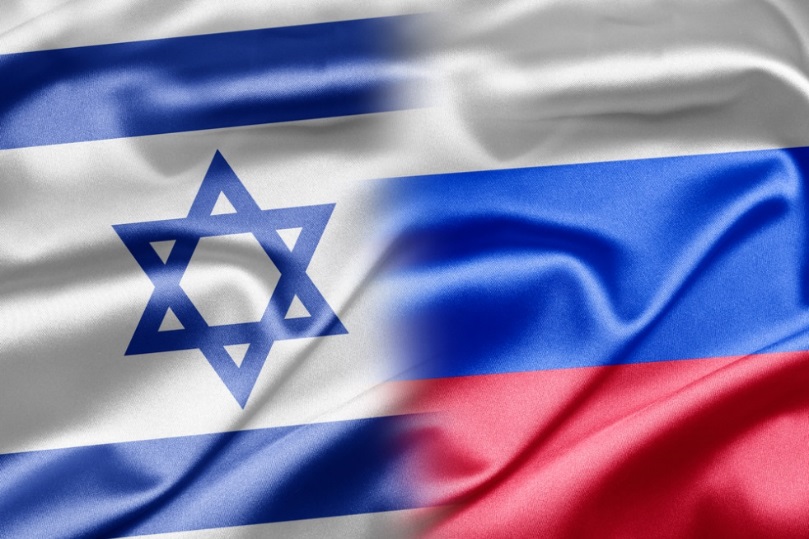 The Russian Bear
The neighborhood bully and the hotheads -
A continued love story....
Outline
The East-Russia tour of the INDC 46th class will take place on 12-16 May 2019
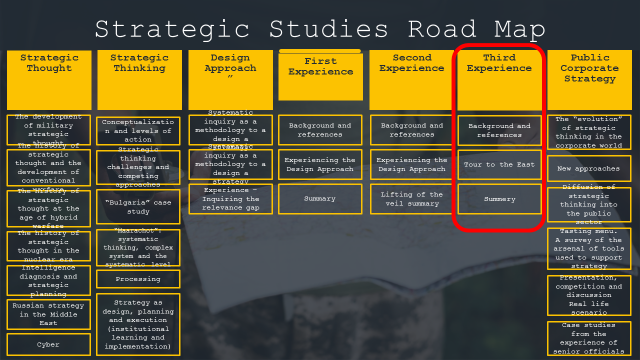 The tour is part of the strategy echelons of the INDC curriculum and is led by Chen Almog, under the guidance of the staff instructor Rafi Shcutz
This tour will be preceded by five days of preparation to be conducted at the Institute for National Security Studies (INSS), the National Intelligence Institute and external tours
Academic course of 3 weekly hours- Group final assignment
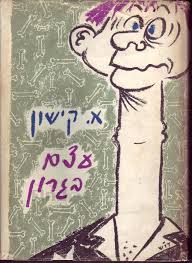 Outline
Objective: To recognize Russia as a central actor in the international  system characterized by "different" strategic thinking.
Knowledge of culture, heritage and roots , “DNA”
Understanding national security and the strategic culture
A meaningful experiential learning (I didn’t  say fun...)
Participants
Special Schedule Tour - Sunday 12/5
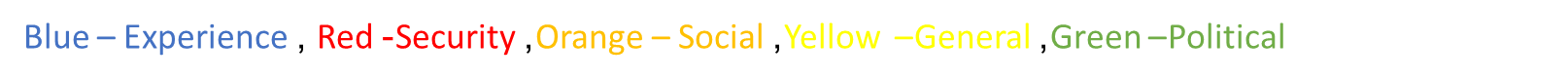 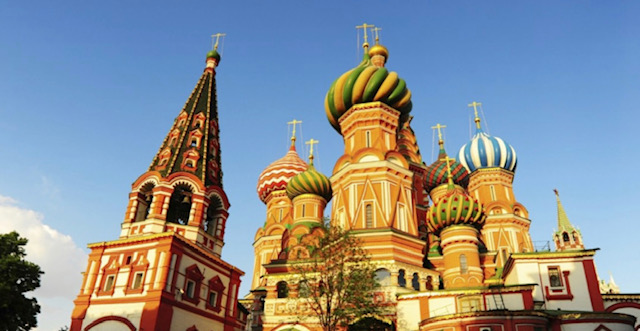 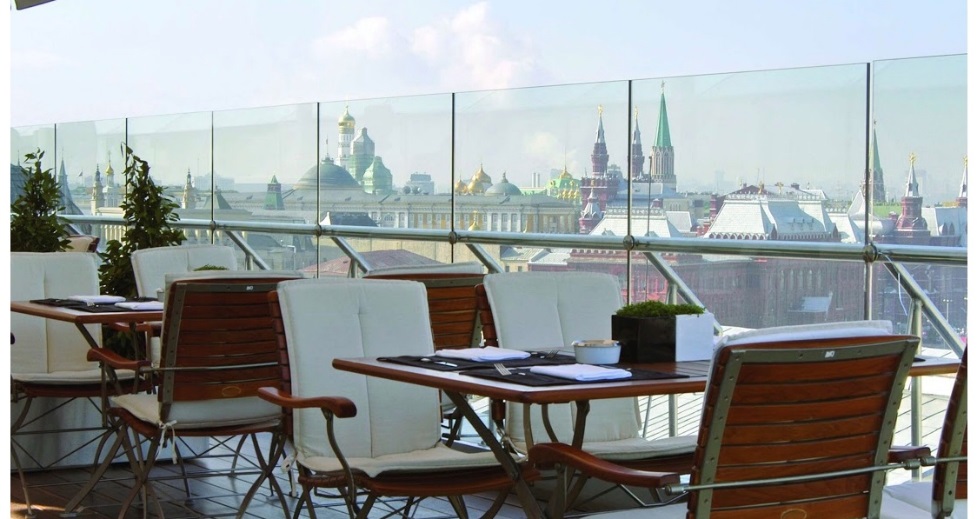 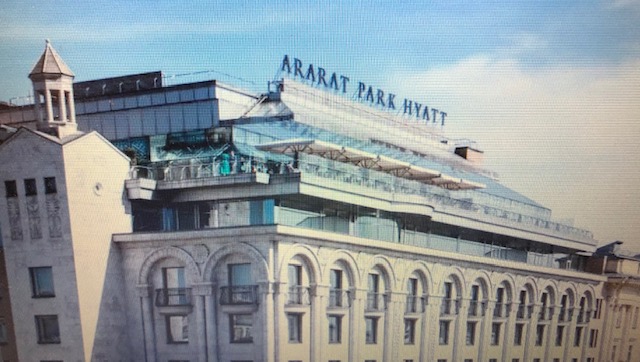 Special Schedule Tour - Monday, May 13th
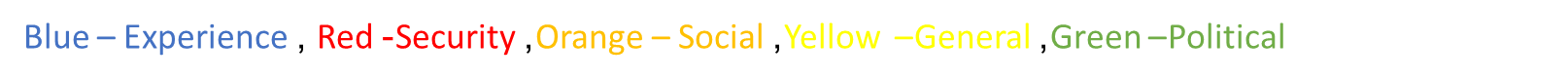 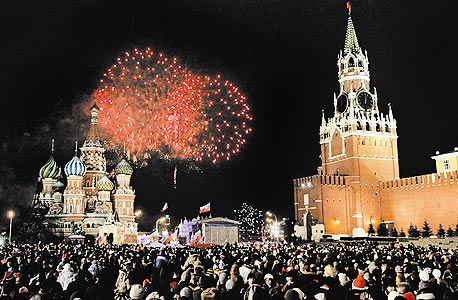 Special Schedule Tour - Tuesday 14/5
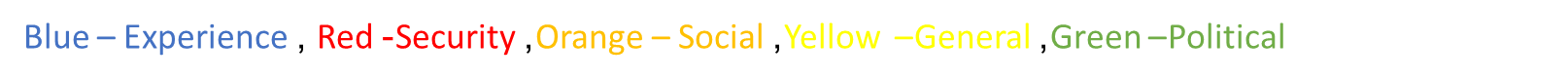 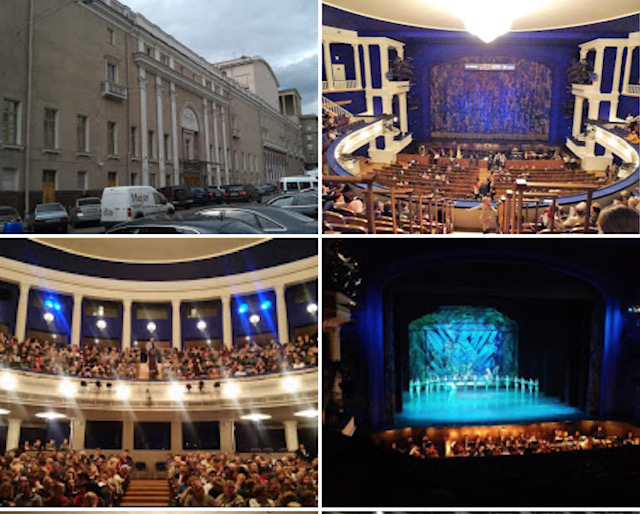 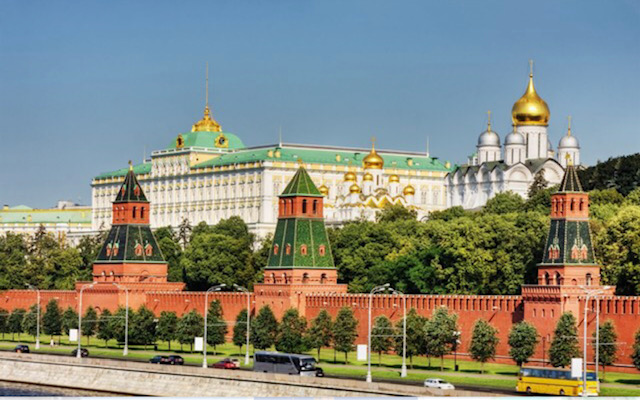 Special Schedule Tour - Wednesday 15/5
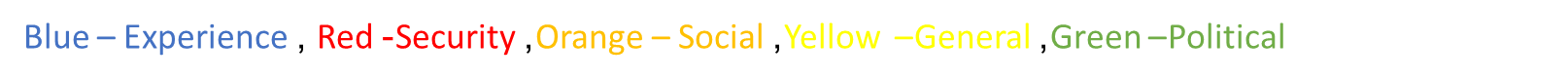 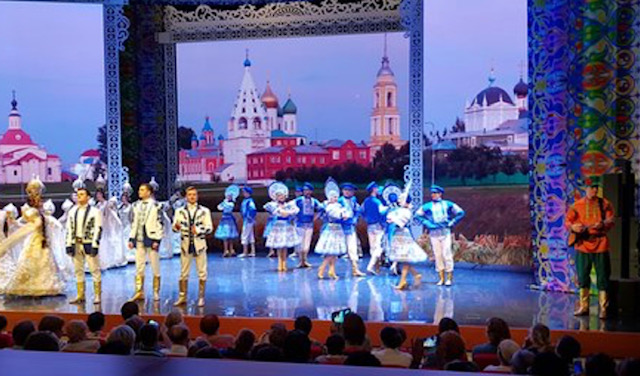 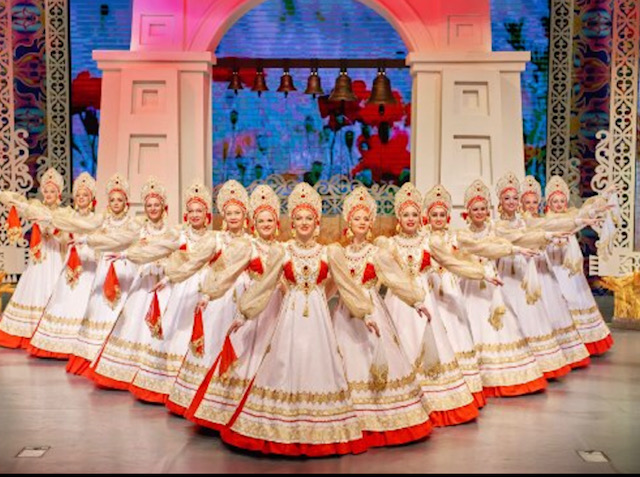 לו"ז פרטני סיור – יום ה' 16/5
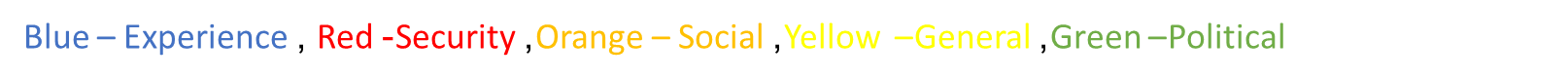 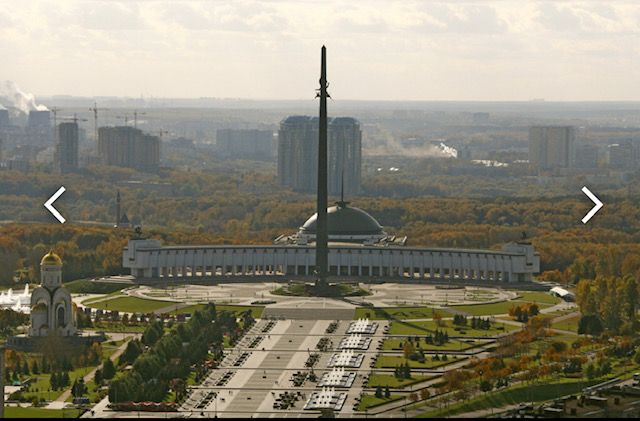 "
Special Schedule Preparation - Sunday 28/4
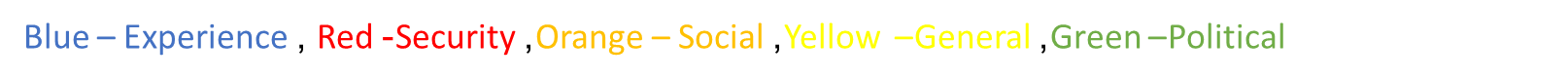 Special Schedule Preparation - Monday 29/4
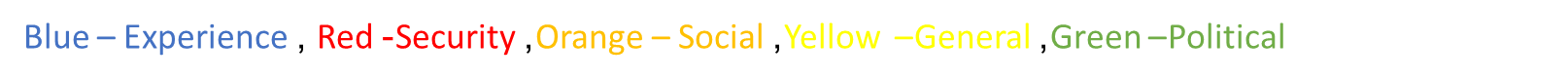 Special Schedule Preparation - Thursday, May 2nd
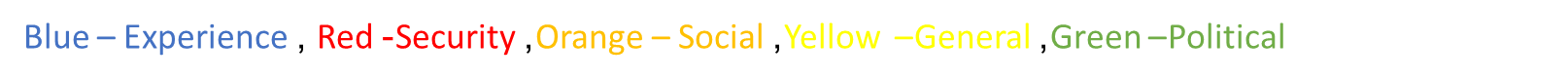 Special Schedule Preparation - Monday 6/5
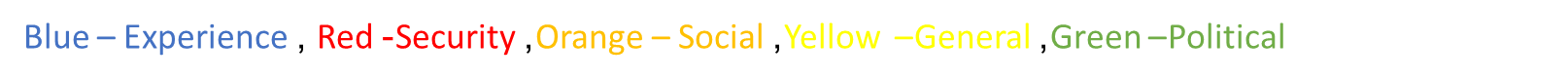 Special Schedule Preparation - Tuesday 7/5
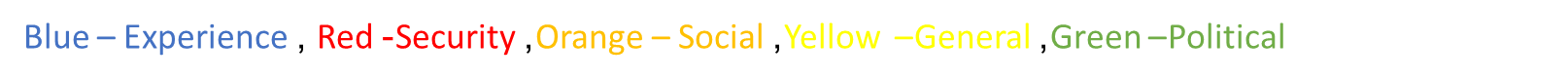 Learning Outcomes
Before the trip -
Structuring learning and learning in Israel vs. the target country in national security contexts (the "Pantheon" Model)
Basic data booklet - Russia - Eyal Calif
Formulation of research and ratification questions
After trip - to view (the day after landing ...)
Insights - what we observed, what we learned, what surprised us, how we changed, how we see ourselves following the visit
Responding to research questions - Presentation up to 15 slides
After the trip - for submission - a short group summary of the learning including answering questions.
Slideshow - Eyal Calif + Chen
Summary Tour Report - Maya + Eyal Calif + Chen
Tour itinerary - Chen
Learning Products - Unification
What is the strategic culture, the strategic approach, and how the "others" are expressed
  Presentation of the structure of the government vis-a-vis the outside and the interior, and how decisions are made (slide 1)
			(Responsibility - Maya, Shay Hannuna, Nathans)
Research Questions
Political Aspect – Russian-US influence, Russian-NATO - Implications and Influence on Israel's Foreign Policy.
								(Responsibility - Itzik Cohen, Eros)
Security aspect - What are the Russian interests in the Middle East and Israel, and their influence on Israel's security concept
								(Responsibility - Tishler, Wach)
Economic Aspect - Economic Significance and Potential for Israel - Russia Trade.
								(Responsibility - Eyal Argov, Shin Fong, Raju)
Social Perspective - Challenges and trends of social depth in Russia and the potential and risks inherent in them from an Israeli perspective.
								(Responsibility - Shafshak, Anat Chen)
Lessons
knowledge conservation...
Security time before flight (without departure outside Moscow)
Promoting cooperation between the colleges
A combination of educational content and lectures, cultural content and leisure time - for preservation
Ania the guide - for preservation
Gaps
Interpreter Wednesday
Israeliness - Cases and Preparedness Responses ....